«НАПИШИ ПИСЬМО животному»
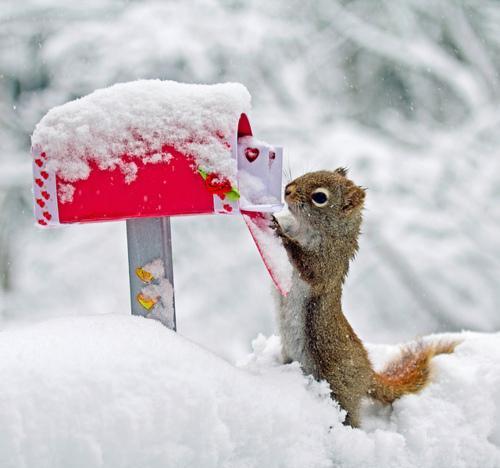 Детей дошкольного возраста  в игровой форме можно знакомить с довольно серьёзными природными закономерностями.
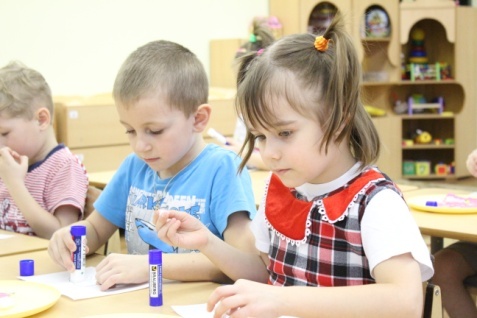 Во многих книгах по экологии место обитания животного сравнивается с его «адресом», а экологическая ниша – с «профессией». Если есть адрес, то почему бы не предложить детям написать письма животным. Сочиняя адреса зверей и птиц, ребята усваивали массу разнообразной информации: где обитают животные, с какими и как связаны.
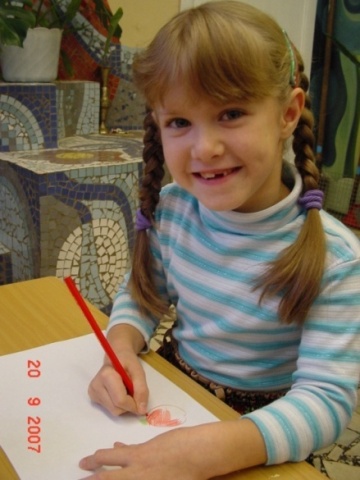 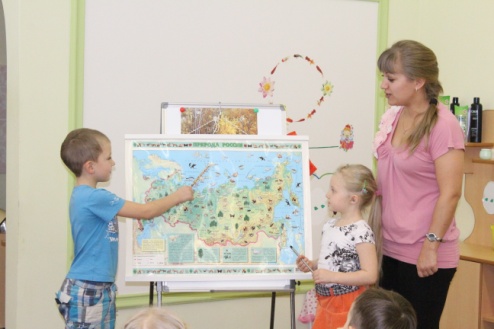 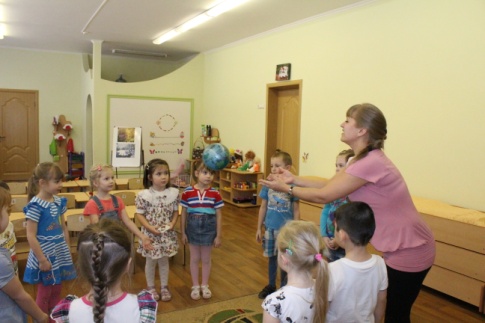 Дети изготавливали конверты, рисовали 
портреты любимых животных, составляли для них меню. Заодно выясняли, кто чем питается, и осознавали, что животных нельзя кормить «человеческой» пищей, определяли «профессию»  (роль в природе). А затем уже сочиняли тексты писем. Написание писем помогает осознавать роль в природе и право на существование любого живого организма. Ребёнок начинает осознавать, что всё живое связано невидимыми ниточками природы, которые человек должен сохранить.
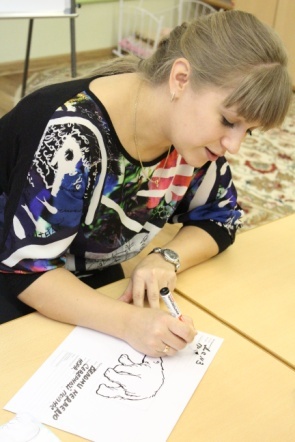 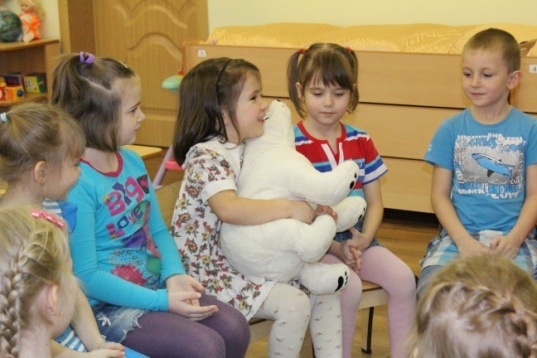 Работа в рамках «Напиши письмо животному» строится
 на основе интегрированного подхода.
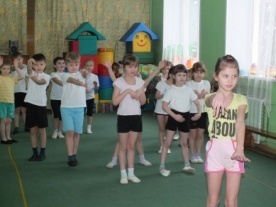 На занятиях по физкультуре дети могут изображать повадки животных
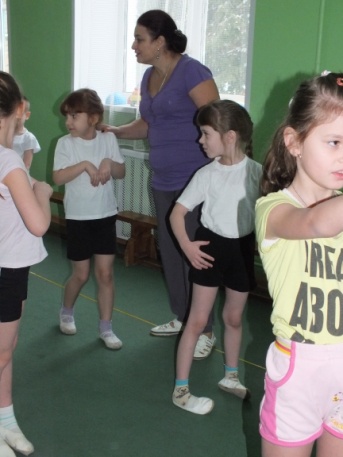 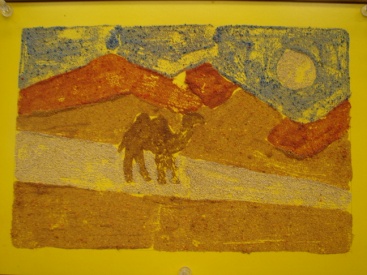 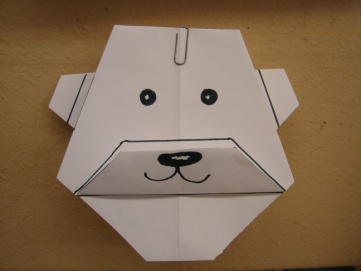 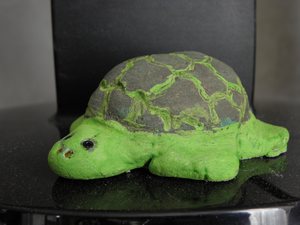 По изобразительной деятельности – рисовать или выполнять в технике оригами, аппликации их портреты и «дома», лепить фигурки животных и целые ландшафты
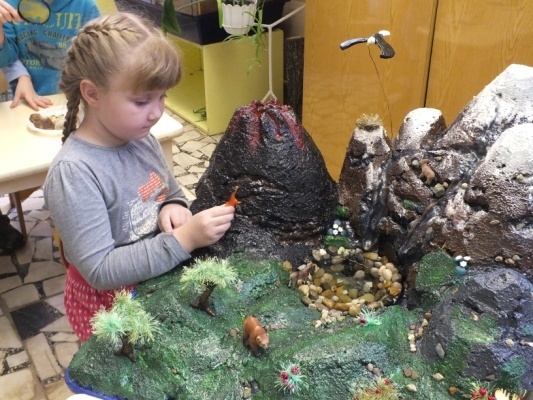 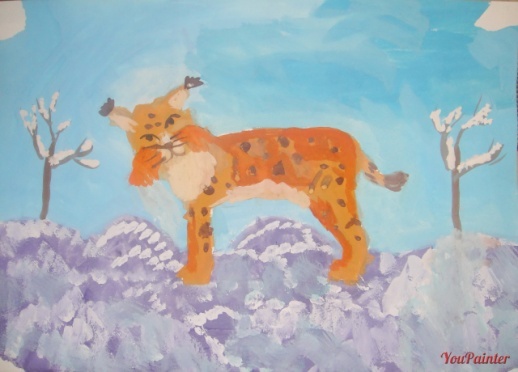 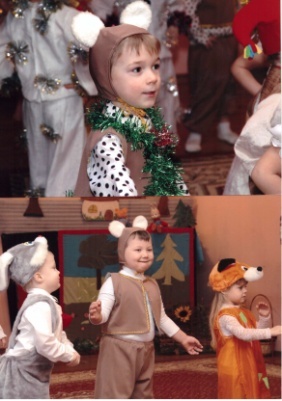 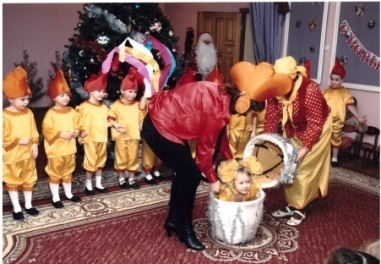 На музыкальных занятиях дети 
могут воссоздать музыкальные образы животных.
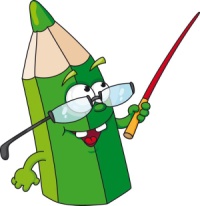 МАСТЕР-КЛАСС ОФОРМЛЕНИЯ ПИСЕМ ЖИВОТНЫМ
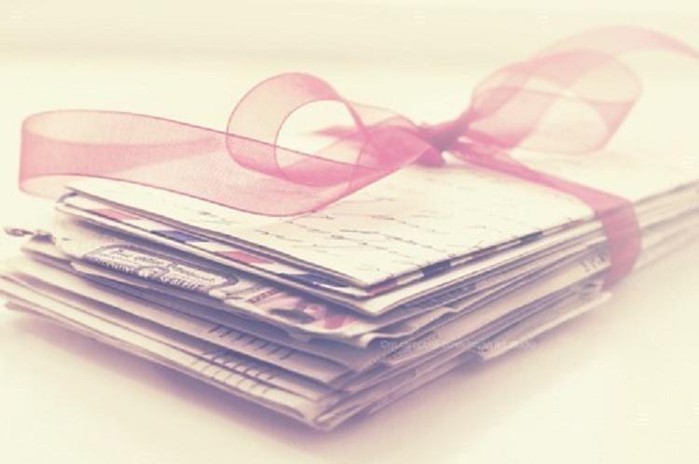 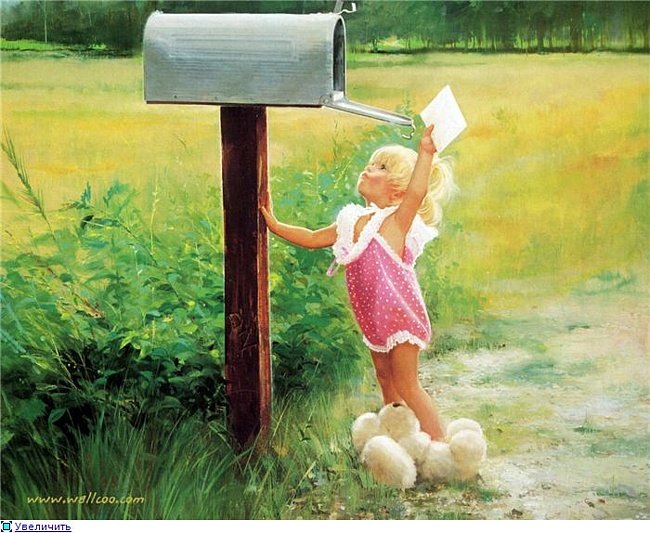 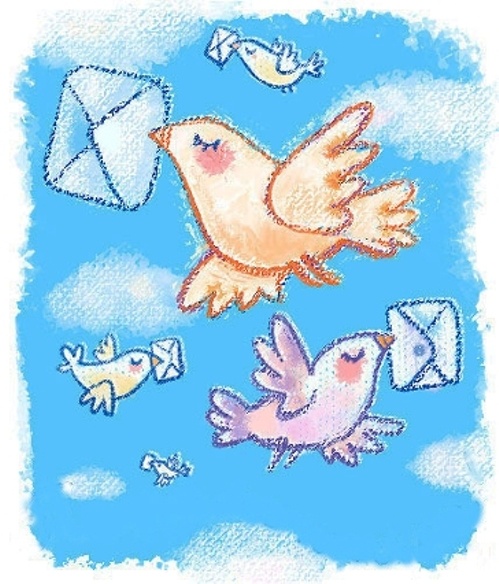 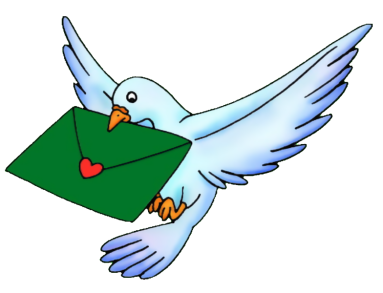 Классификация писем по целям использования
Как оформить конверт
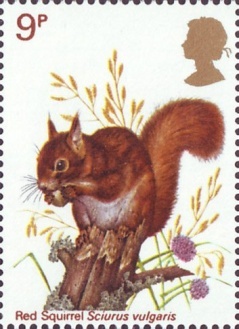 От кого: __________________
____________________________
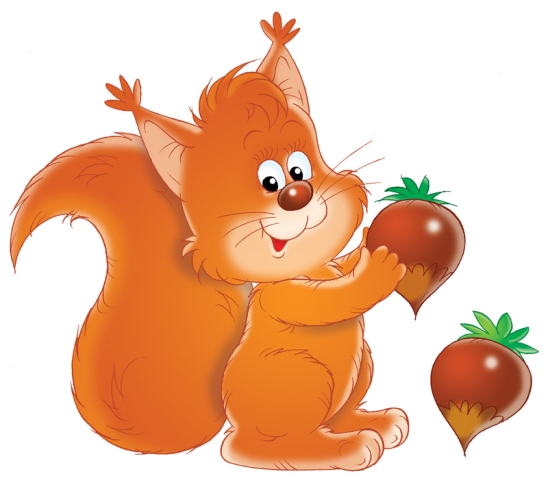 Куда: ______________________
____________________________
____________________________
____________________________
Кому: _____________________
____________________________
____________________________
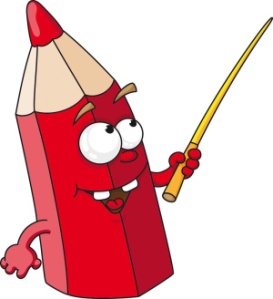 Как составить адрес (письмо белке)
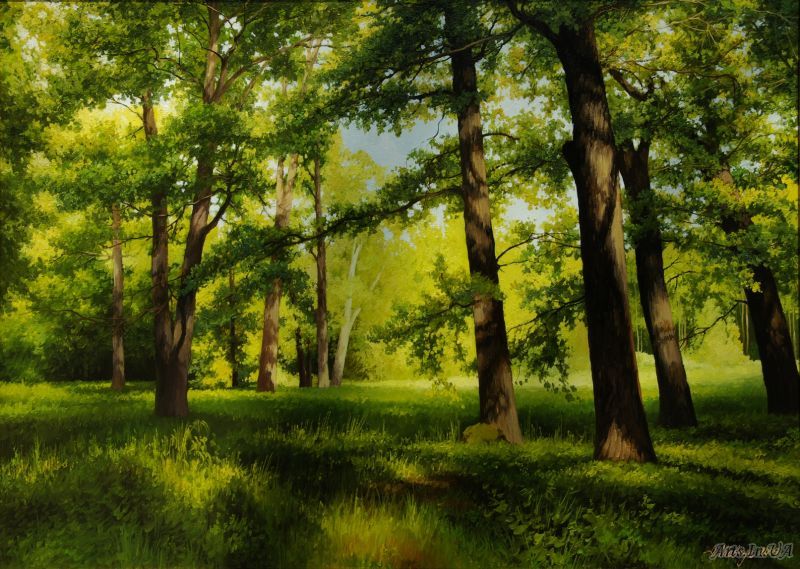 Среда обитания : белки живут в лесу.
Предположим , что это ЛЕСНАЯ СТРАНА.
Леса бывают разные:
сосновые
еловые
берёзовые
и т.д.
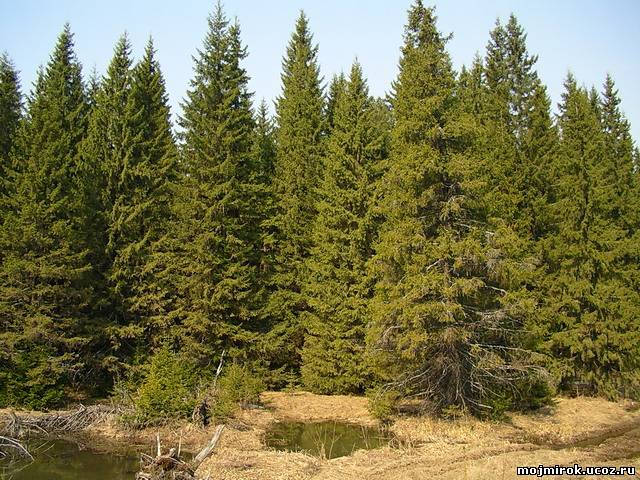 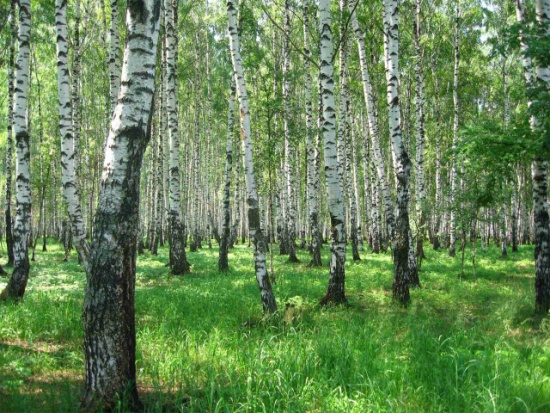 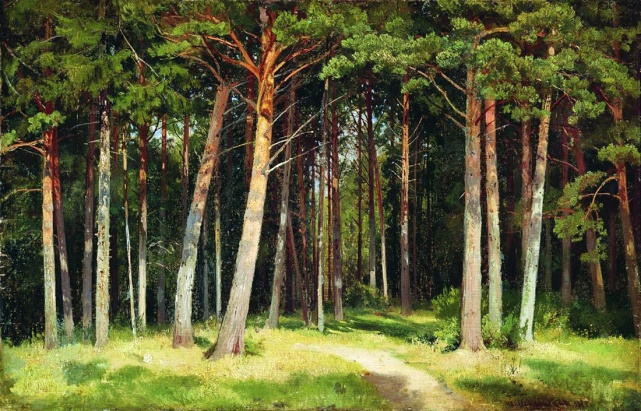 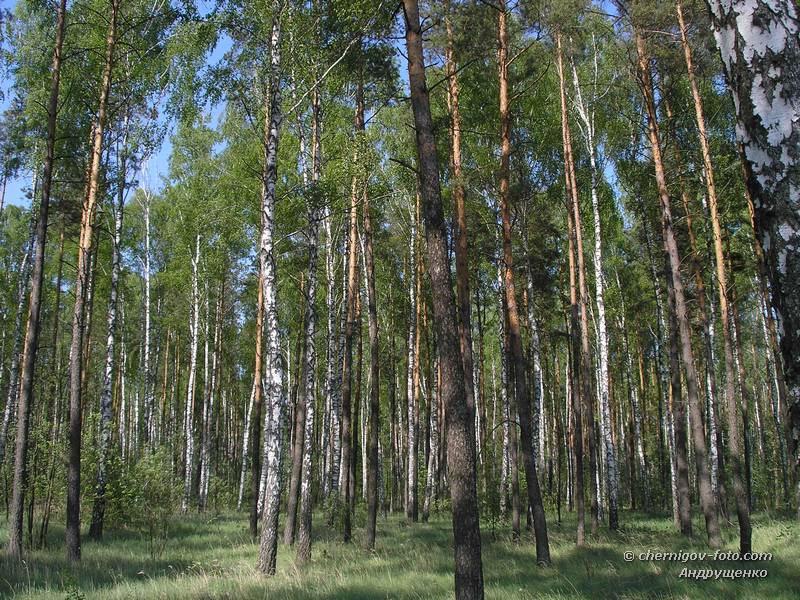 Уточняем какой лес: 
письмо отправляется в
 СОСНОВО-БЕРЁЗОВЫЙ ЛЕС
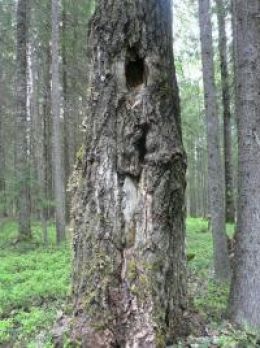 Для строительства дома-дупла белка чаще всего выбирает старую берёзу или сосну. Предположим, что наш адресат обустроил своё жилище на сосне. Так и напишем в адресе: «ДУПЛО В БОЛЬШОЙ СТАРОЙ СОСНЕ»».
Остаётся только выяснить, какой именно белке мы пишем. Есть ли у неё имя и фамилия, и какого он рода? Так в семействе БЕЛКОВЫХ есть животные  с разными именами. Например:
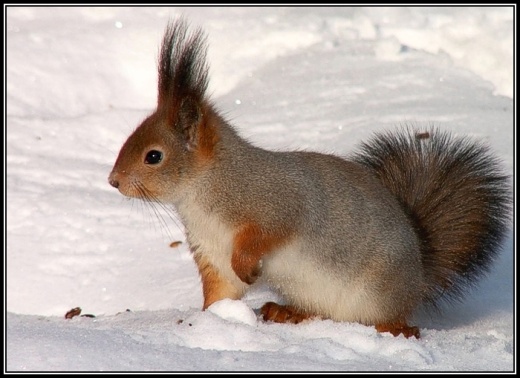 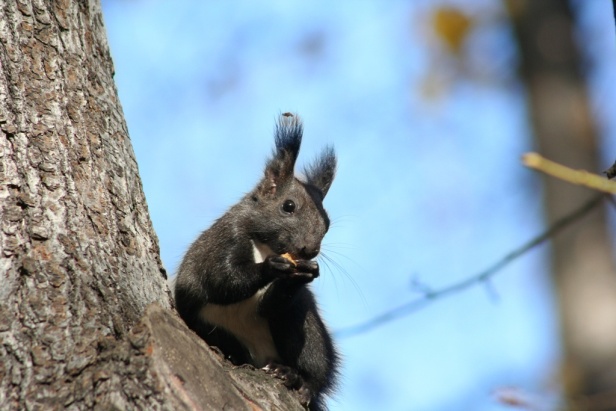 Обыкновенная 
серая
Обыкновенная чёрная
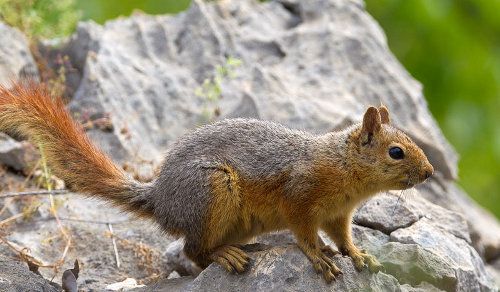 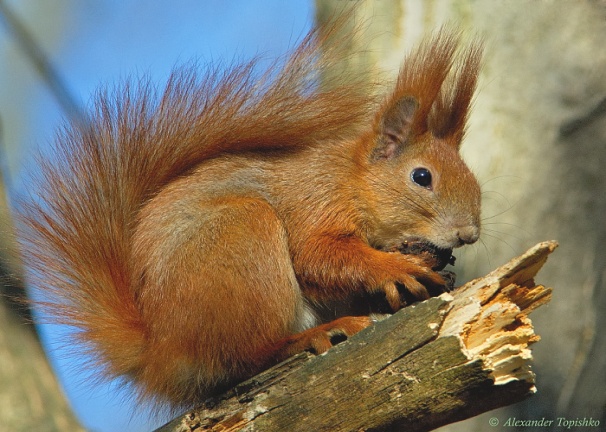 Кавказская
Обыкновенная
 рыжая
Кому:
НА КОВЕРТЕ МЫ  НАПИШЕМ ТАК:
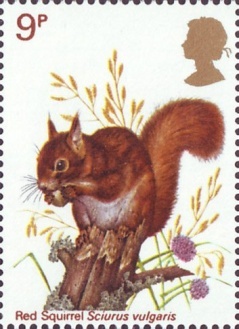 От кого: ГРУППА №6
ДЕТСКИЙ САД №3
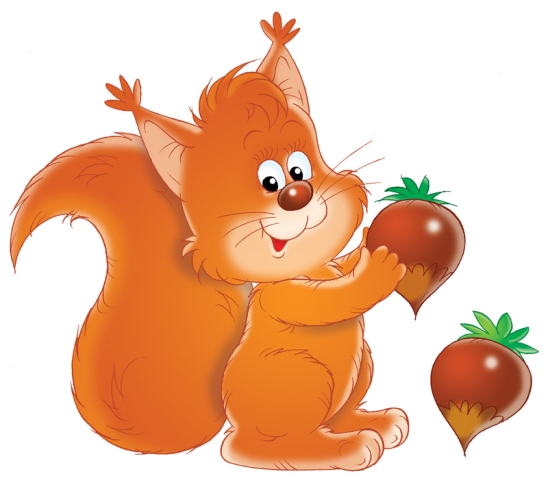 Куда: ЛЕСНАЯ СТРАНА, БЕРЁЗОВО-СОСНОВЫЙ ЛЕС, ДУПЛО В БОЛЬШОЙ СТАРОЙ СОСНЕ
Кому: БЕЛКЕ ОБЫКНОВЕННОЙ  РЫЖЕЙ
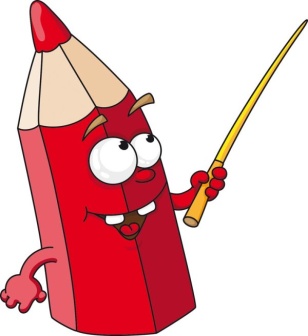 дополнительные задания Анкета животного(формирует у ребёнка представления  о том, или ином экологическом понятии)
дополнительные задания Как составить меню?
Предложить детям составить для животного на отдельном листочке (или на конверте) меню его обеда (написать, нарисовать).
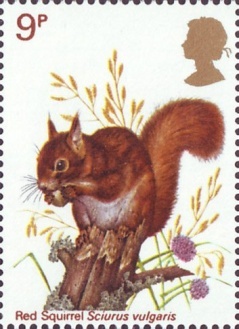 От кого: ГРУППА №6
ДЕТСКИЙ САД №3
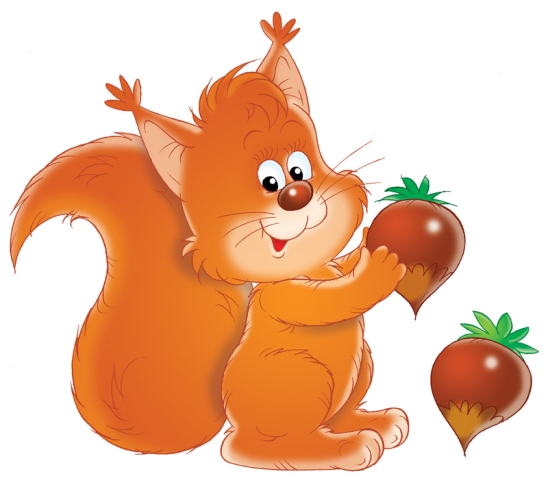 Куда: ЛЕСНАЯ СТРАНА, БЕРЁЗОВО-СОСНОВЫЙ ЛЕС, ДУПЛО В БОЛЬШОЙ СТАРОЙ СОСНЕ
Кому: БЕЛКЕ ОБЫКНОВЕННОЙ  РЫЖЕЙ  
Профессия: травоядная
Особые приметы: маленькая, рыжая, длинный, пушистый хвост, кисточки на ушах
Одежда: рыжая, чтобы было незаметно: у сосен кора жёлтая, и белку не видно
Меню: орехи, грибы, шишки
Враги: лиса, охотники
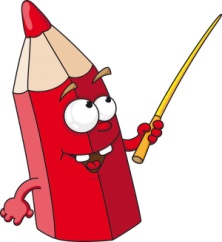 Как составить текст письма? Образцы написания писем:
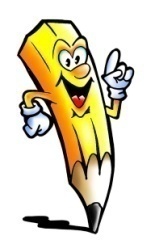 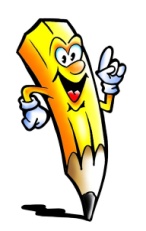 ПИСЬМО-ПРИГЛАШЕНИЕ
 
Дорогая Белочка!
Мы хотим  пригласить тебя в гости в наш детский сад. Грибов у нас нет, но есть орехи. Мы сделаем для тебя маленькое дупло для сна из корзины и утеплим ватой. Ты привыкла жить на  высоте, и поэтому положим корзину-дупло на шкаф.
ПИСЬМО-ВЕЖЛИВЫЙ ОТКАЗ

Дорогая Белочка!
Очень хочется пригласить Вас к нам в гости, но, к нашему сожалению, не можем. У нас в городе много народу – не будет Вам покоя. Деревьев у нас осталось немного, да и шишек совсем мало. Только ступить вам на землю, за Вами сразу будет погоня.
Очень сожалеем, что не можем Вас пригласить! До свидания! Всего доброго!
Как составить ответы от животных:
При составлении ответов необходимо придерживаться следующих положений:
  В письме должна содержаться информация, дополняющая детские тексты

  Письмо-ответ составляется на основе научных данных.

  Письмо пишется в литературной, научно-художественной форме. Текст должен быть не только познавательным, но и весёлым, вызывать у ребят улыбку.

  Животное «обращает внимание» на ошибки ребёнка. Сделать это нужно в ненавязчивой форме.

 Письмо должно быть составлено таким образом, чтобы ребёнок почувствовал, что не только он писал животному как равному, но и животное ему – как собрату по природе
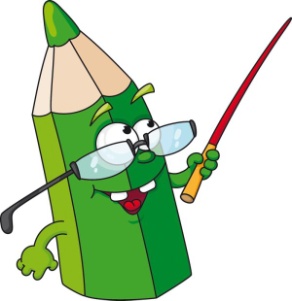 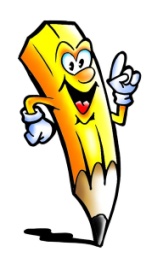 ЗДРАВСТВУЙТЕ , ДОРОГИЕ ДРУЗЬЯ!
Очень обрадовалась, получив от вас письмо в таком красивом конверте. Я его спрячу в кладовой, где у меня собраны самые главные запасы: сухие грибы, шишки, орехи и прочие вкусные и питательные продукты. А когда мне станет грустно, достану ваше письмо и прочту его ещё раз.
Своё гнездо я устроила в дупле большого дерева, обнаружить его не просто. А моя сестра соорудила другой дом – гнездо из веток деревьев, оно похоже на шар и называется гайно. Кому что нравится. Вы наверное знаете, что я отлично лазаю по деревьям и прыгаю с ветки на ветку. Помогает мне в этом мой замечательный, пушистый хвост, который не хуже парашюта. Жаль, что у вас такого нет.
Приглашаю вас в гости в наш лес. Приходите,  понаблюдайте за нами, животными. Если вести себя тихо и незаметно, можно увидеть много интересного.
Меню, которое вы предлагаете, мне понравилось. Я всё это очень люблю. Если придёте ко мне в гости, накормлю вас точно таким же обедом.
До свидания.
Обыкновенная Рыжая Белка.
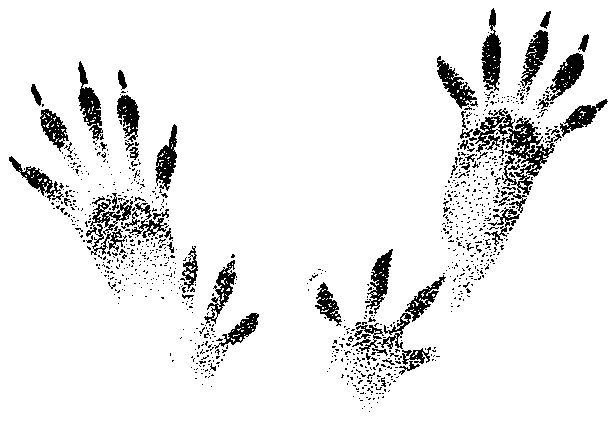 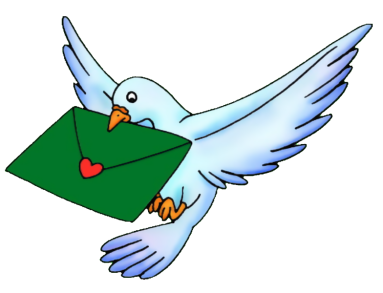 «Как мы переписывались с животными»
Данная работа подтвердила высокую 
эффективность данной технологии. Все задания дети выполняли с большим интересом. С  нетерпением  ждали ответов от животных. Многие просили продолжить переписку и стремились написать животным новые письма.
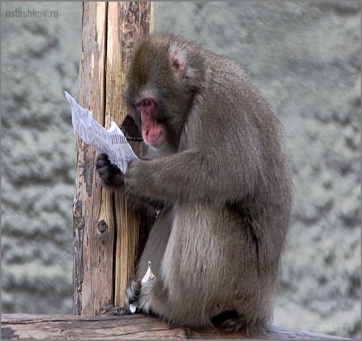 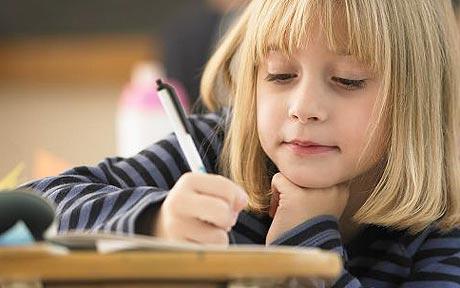 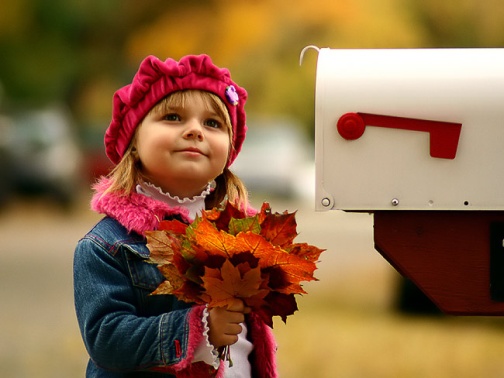 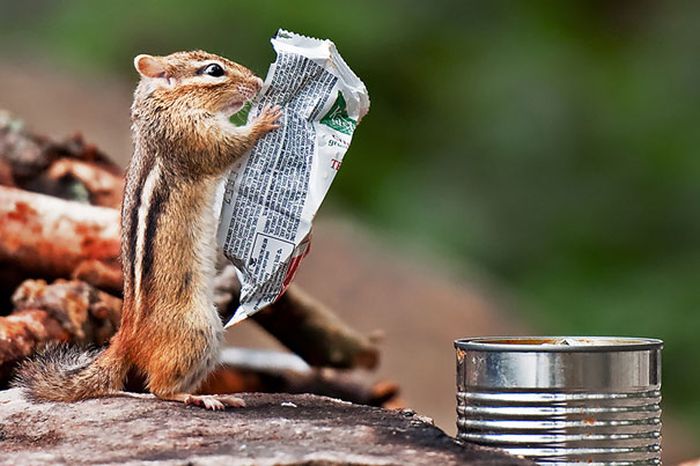 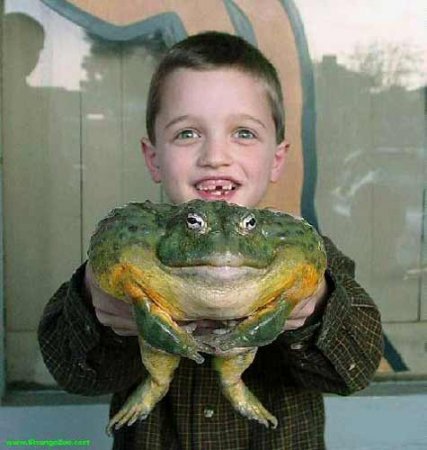 В ходе работы менялось отношение детей ко многим
животным, они по-другому стали относиться к дождевому червю, жабе и другим не очень популярным представителям фауны. Животные вызывали у них сочувствия, желание помочь. В то же время к детям пришло осознание того, что, помогая природе, мы должны учитывать её законы!